Sensation and Perception
Stimulus
Stimulus refers to energy that produces a response in a sense organ.
Sensation
Sensation refers to activation/stimulation of sense organ (physical response).
Perception
Perception refers to selection, interpretation and organization of  sensory input.
OR
Basically perception involves interpretation/translation of stimulus  into something meaningful (psychological response).
Bottom up processing
Perception that consists of the progression of recognizing and processing information from individual components of a stimuli and moving to the perception of the whole.
OR
Bottom-up processing, a progression from individual elements to the whole
Example 
patterns and features of each of the separate letters.
Top down processing
Perception that consists of the progression of recognizing and processing information from whole to the perception of the individual elements.
OR
Top-down processing, a progression from the whole to the elements
It is based on experience and expectations.

Example
To perceive a word before its individual letters.
q
Gestalt laws of organization
A series of principles that describe how we organize bits and pieces of information into meaningful wholes.
Closure
Proximity
Similarity
Simplicity
Figure and ground
continuity
Closure
We perceive “complete” figures that actually have gaps in them.

We tend to see complete figures even when part of the information is missing.

• Our minds react to patterns that are familiar, even though we often receive
incomplete information.
Examples
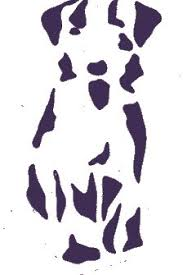 Proximity
We perceive elements that are closer together as grouped together.
Examples
Similarity
Elements that are similar in appearance we perceive as grouped together
Things that share visual characteristics such as shape, size, color, texture, value or orientation will be seen as belonging together.
Examples
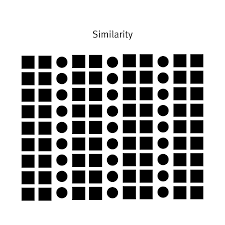 Simplicity
We organize elements in the simplest way possible.
Every stimulus pattern is seen in such a way that the resulting structure is as simple as possible
Examples
Figure and ground
Dividing visual displays into figure and ground is a fundamental way in which people organize visual perceptions.

The figure is the thing being looked at, and the ground is the background against which it stands.
Examples
Continuity
We perceive elements in ways that produce smooth continuation
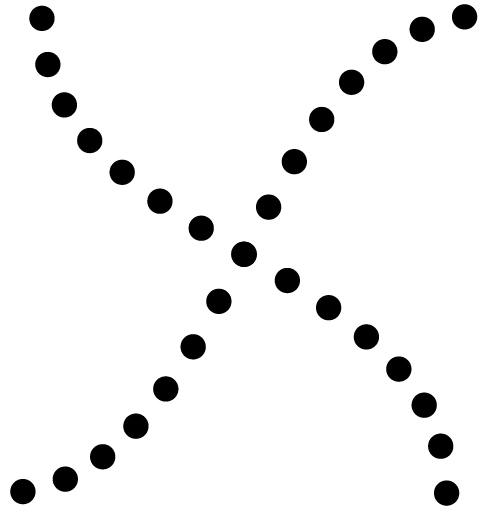 How to Maintain a Perceptual Constancy
Perceptual constancy
The phenomenon in which physical objects are perceived as unvarying and consistent despite changes in their appearance or in the physical environment .
OR
Perceptual constancy leads us to view objects as having an unvarying size, shape, color, and brightness, even if the image on our retina varies.
Size constancy
Refers to our ability to see objects as maintaining the same size even when our distance from them makes things appear larger or smaller.
Example 
No matter how far away from you a door is, you still perceive it as having a constant size.
Shape constancy
Refers to our ability to see objects as maintaining the same shape even when we see them from different angles.
Example
Everybody has seen a plate shaped in the form of a circle. When we see that same plate from an angle, however, it looks more like an ellipse. Shape constancy allows us to perceive that plate as still being a circle even though the angle from which we view it appears to distort the shape.
Brightness constancy
Refers to our ability to recognize that color remains the same regardless of how it looks under different level of light.
Example
That deep blue shirt you wore suddenly looks black when you walk indoors.
Example
You are looking at a bowl of fruit, which has in it a bright red apple, bananas, grapes, and some mangos. If you saw only a small portion of the apple, but did not know that it was an apple, the color would appear to change a little as the light changed. However, once you know it is an apple, you will still perceive the color as bright red even when the light changes a little (really).